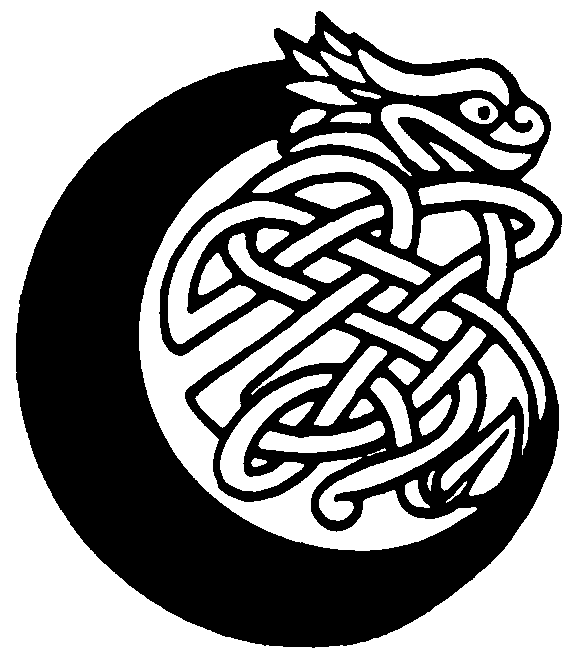 eltic knotwork
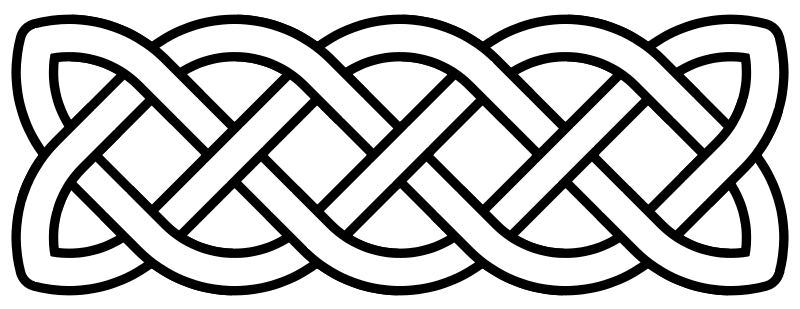 [Speaker Notes: Font: Old English Text MT]
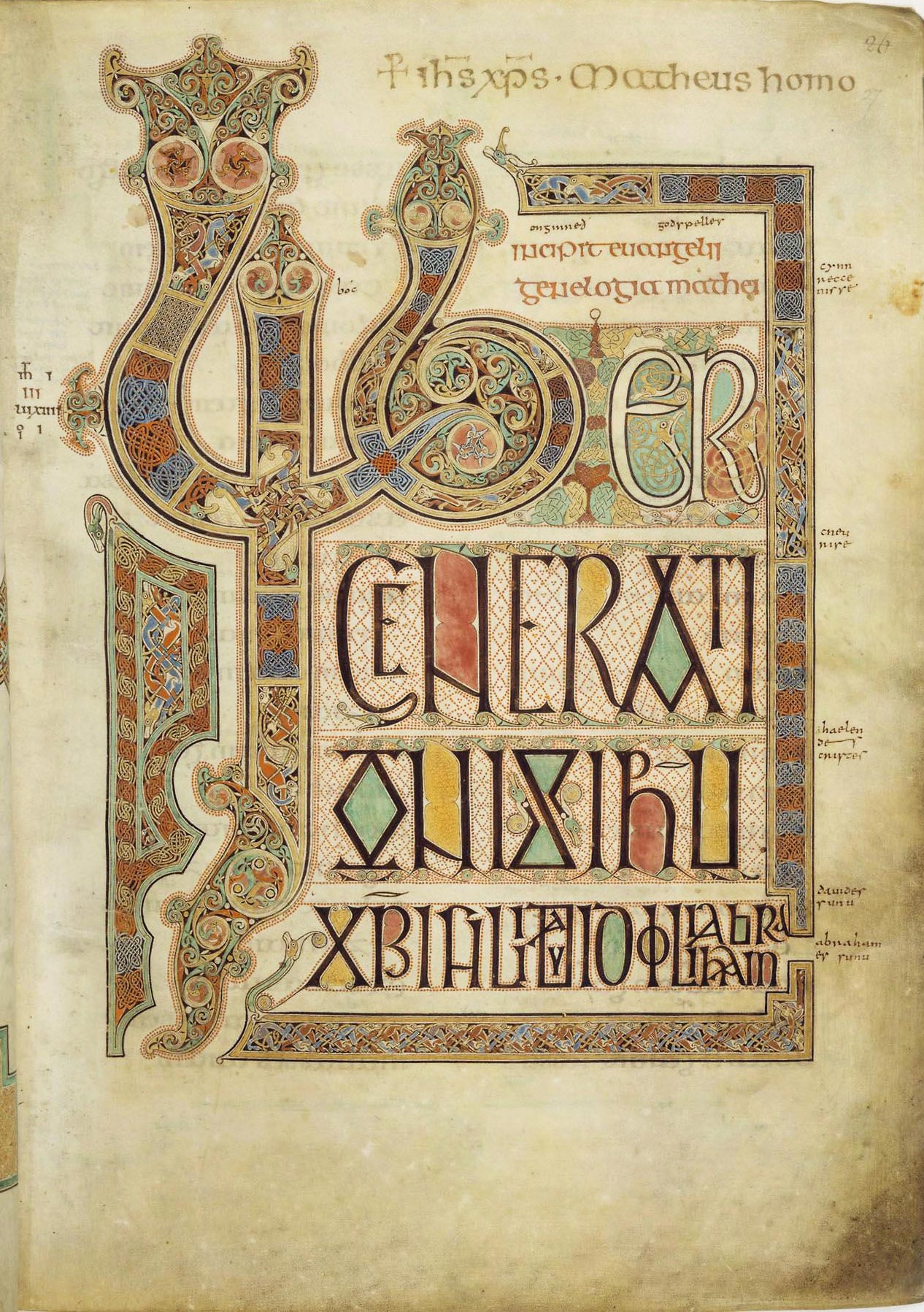 Insular animal and knot interlace, Lindisfarne Gospels, early 8th century
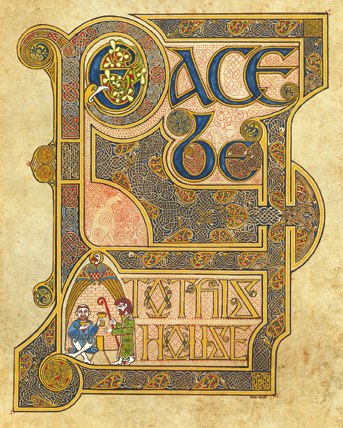 Peace be to this house, by Michael Carroll, 2005
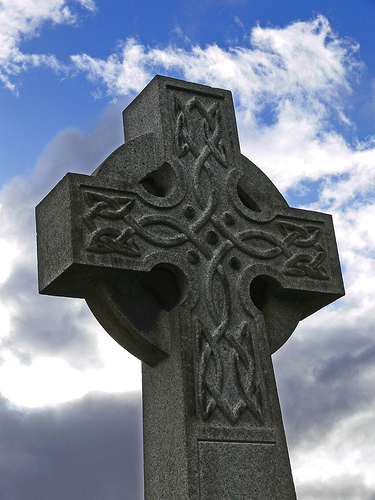 Celtic Cross at Athelstaneford; photo by Billy Kerr, 2006
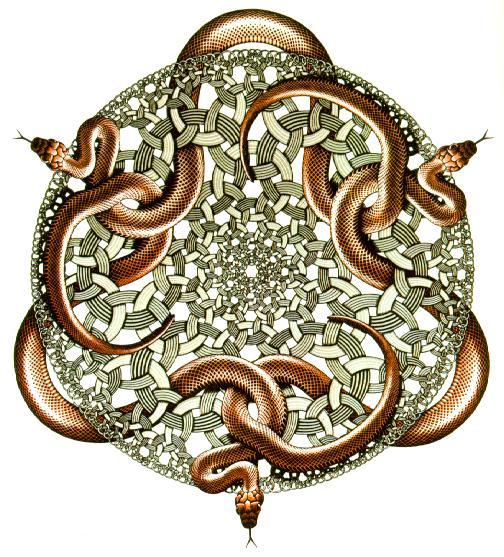 Snakes, woodcut, MC Escher, 1969
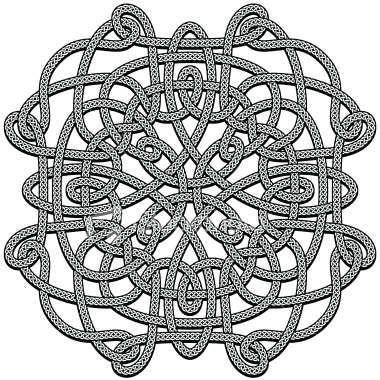 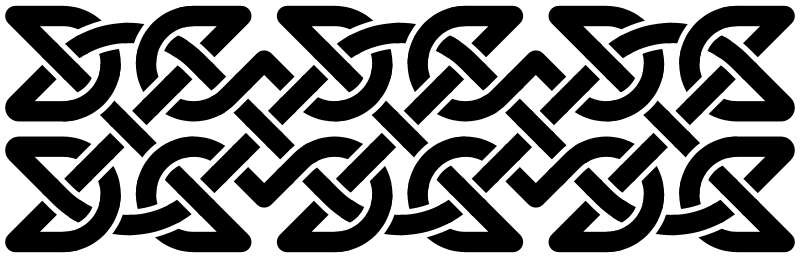 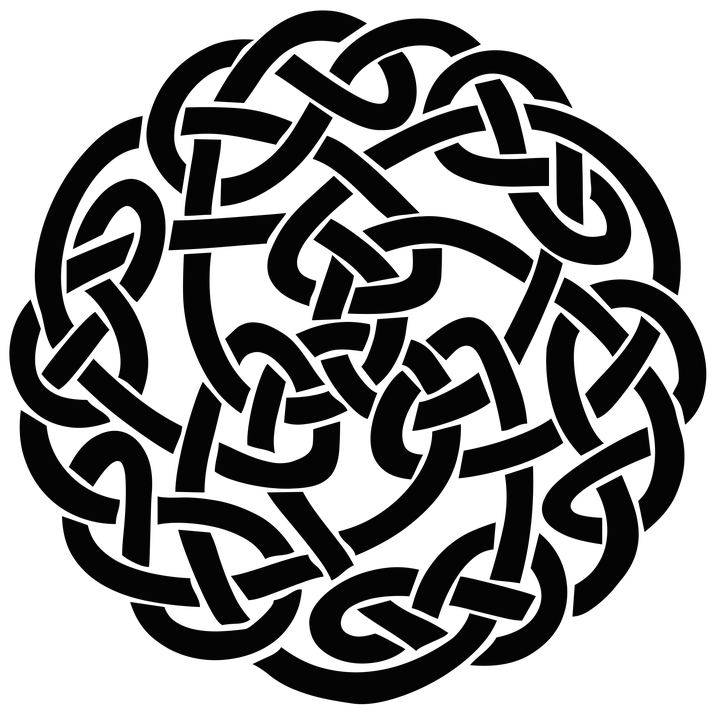 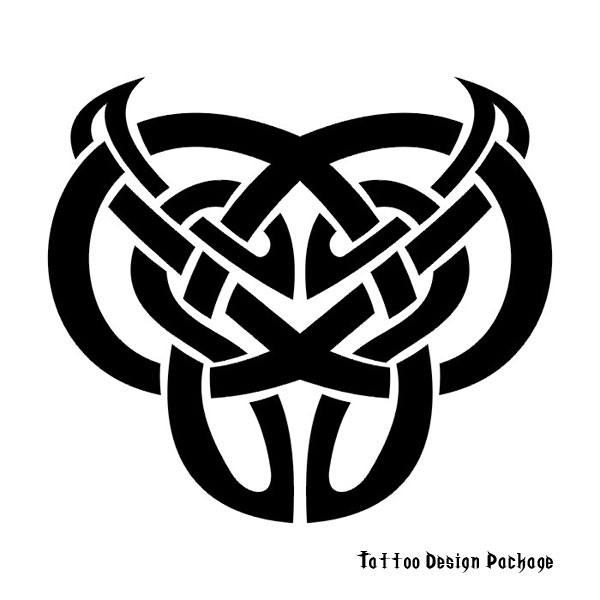 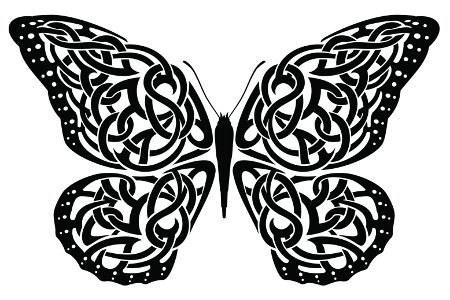 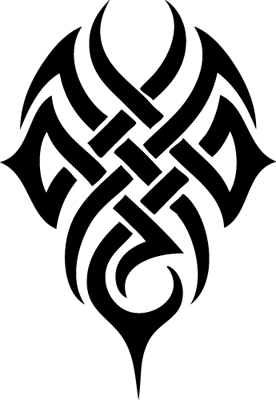 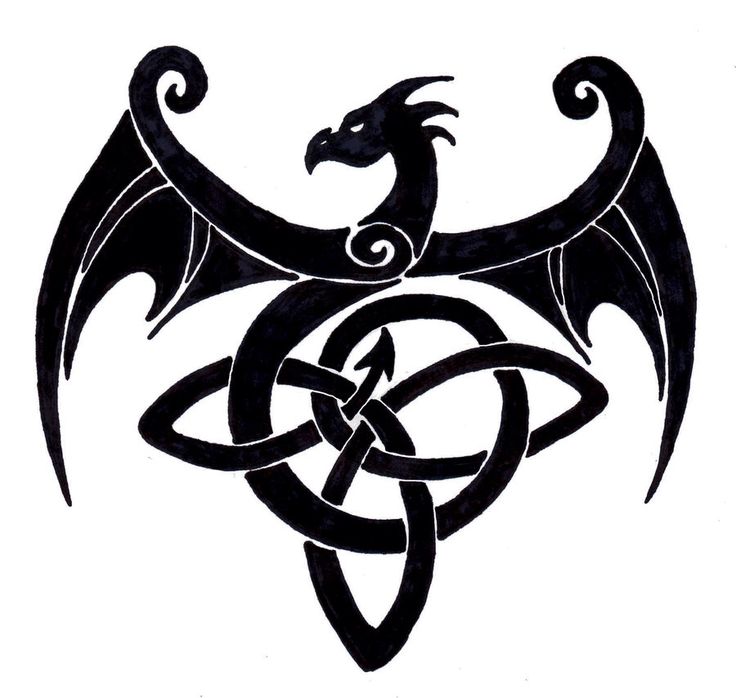 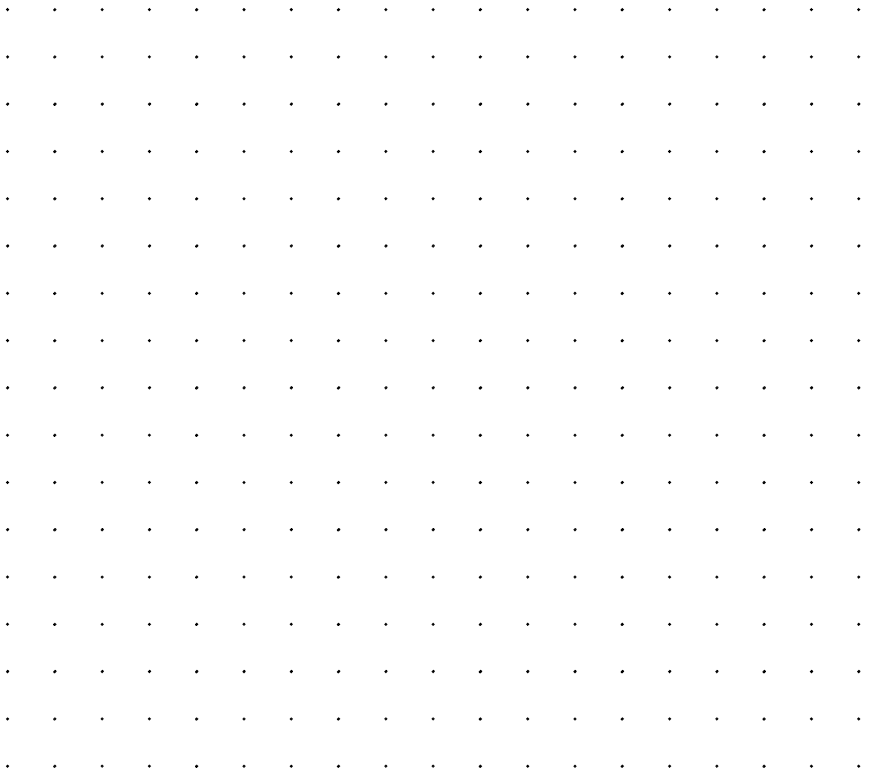 Step 1.  Draw a grid – make sure the sides are an 	    	   even number of squares.
e.g.
10
6
Step 2.  Faintly mark in a border 1 square in from the 	   edge.
[Speaker Notes: Font: Calibri]
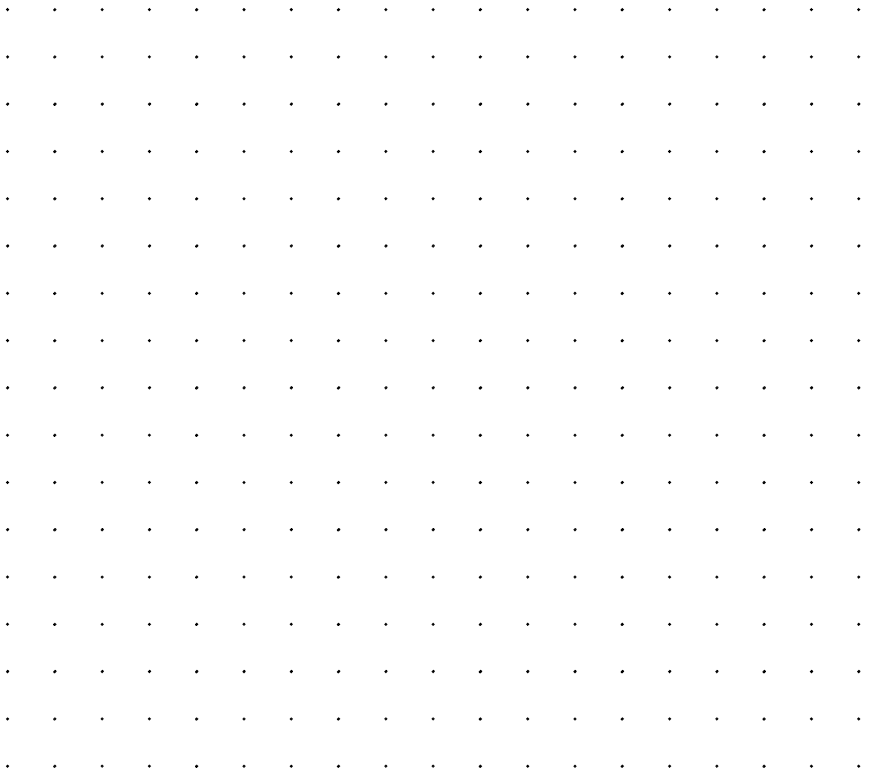 Step 3.  Place extra dots in between the border dots.
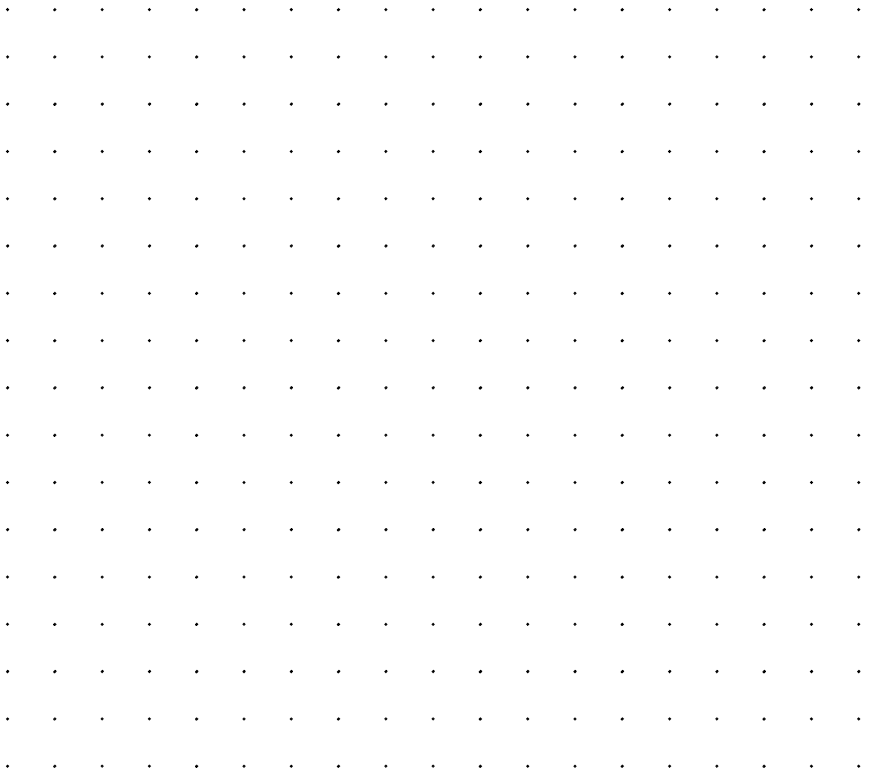 Step 4.  Lightly pencil in a diagonal grid using the new 	  	   dots as a guide.
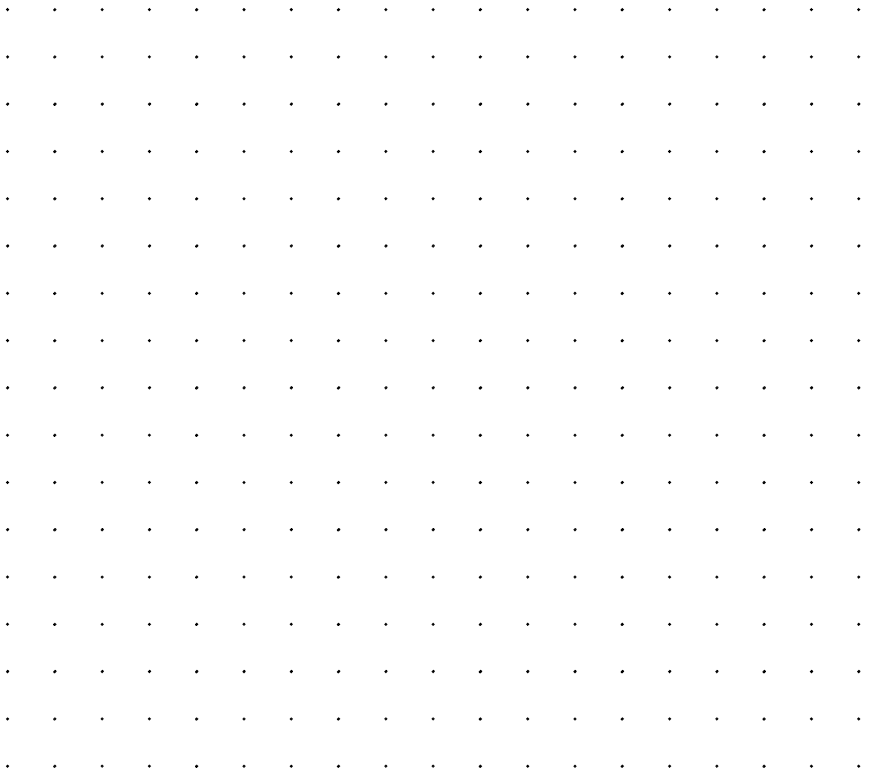 Step 5.  Now lightly draw in the four arched corners...
and next the curved edges.
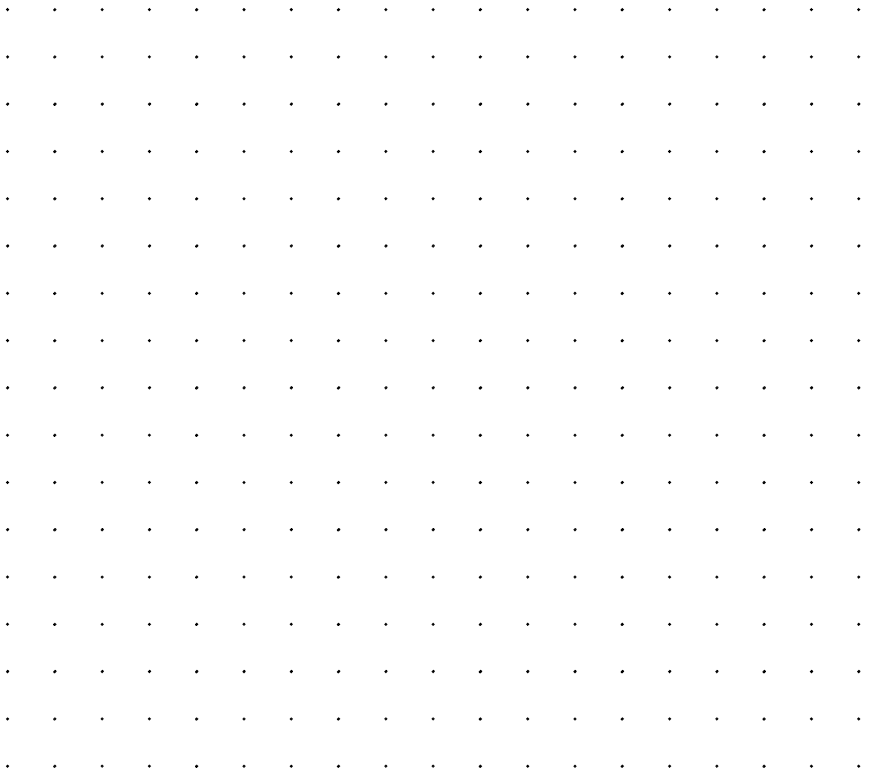 Step 6.  Choose a ‘starting ribbon’ and continue it so 	    	   that it goes alternately over and under the 	   	   other ribbons, rubbing out as you go.
Step 7.  Continue until you join up where you started.  
	   Then choose another starting ribbon if necessary.
	   Finally rub out any unnecessary lines.
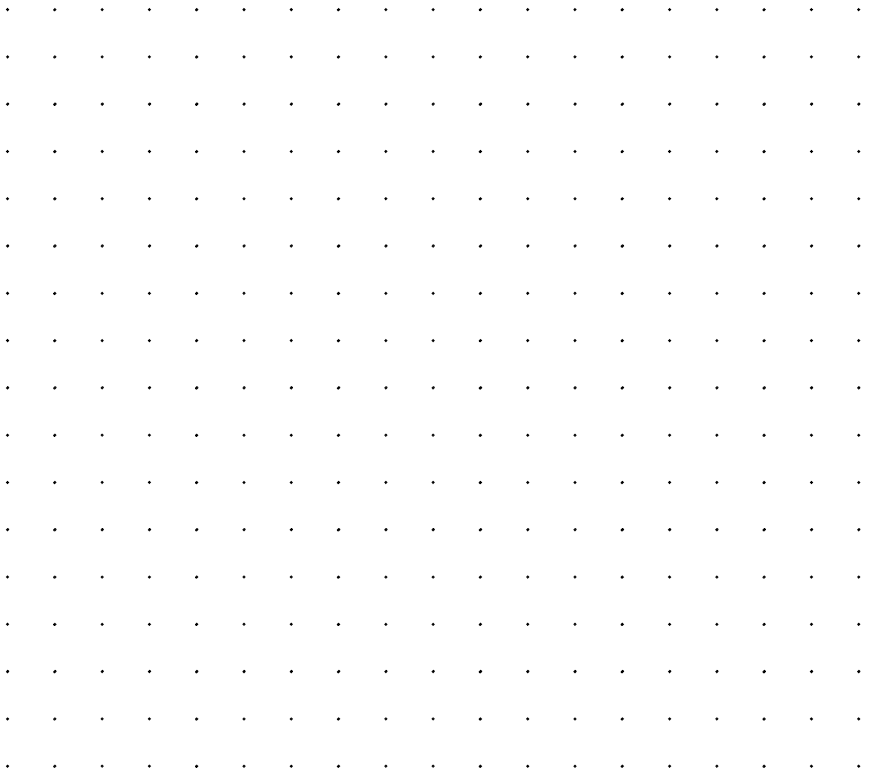 You now have a knotwork plait.
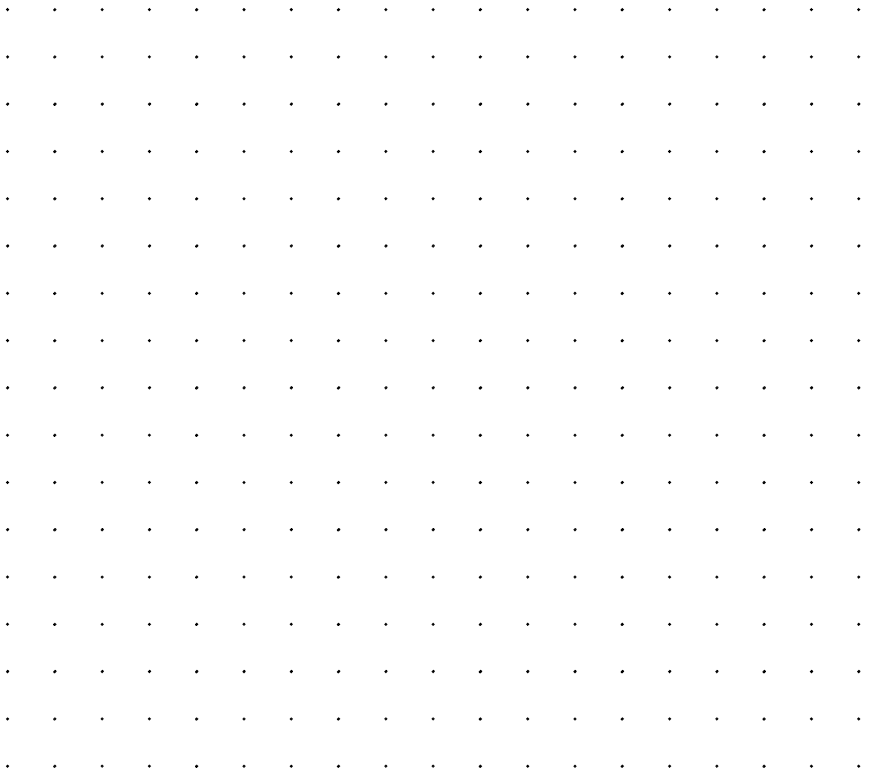 Step 8.  Decide which crossings to rub out.  Then redraw 	  	   the lines so that the ribbon curves back on itself 	   	   rather than along the plait.
For example: rub out an inner crossing...
or an outer crossing.
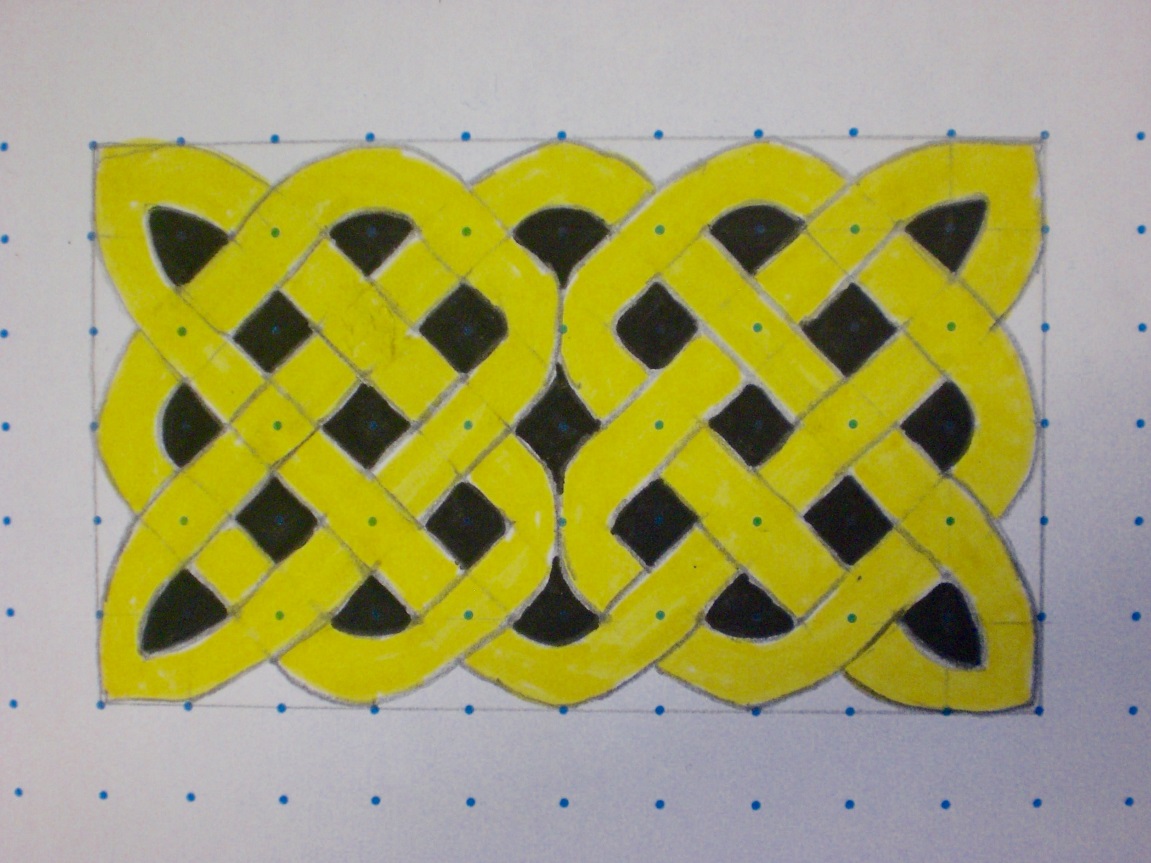 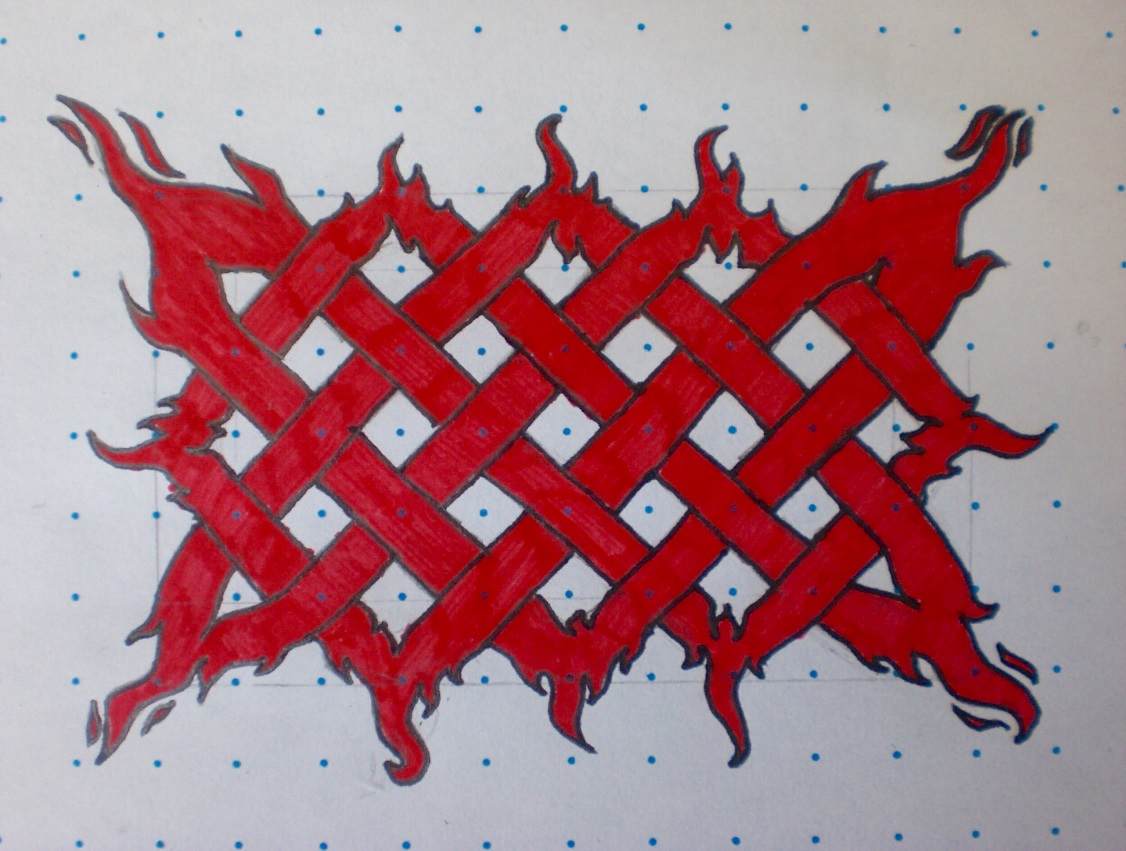